-Query String Variabel Get-Isset-Empty-Include-Require
Query String &  Variabel Get
Varibel super global $_GET berisi nilai yang dikirimkan melalui query string
Variabel $_GET  merupakan tipe data array, untuk mengakses nilainya, menggunakan cara akses array yakni menggunakan kurung siku.
Contoh : $_GET[‘nama’], nama adalah nilai atribut nama pada objek form yang akan diakses.
Query String digunakan untuk mengirim data antar halaman
$_GET dapat digunakan menggunakan form maupun tanpa form.
Contoh program
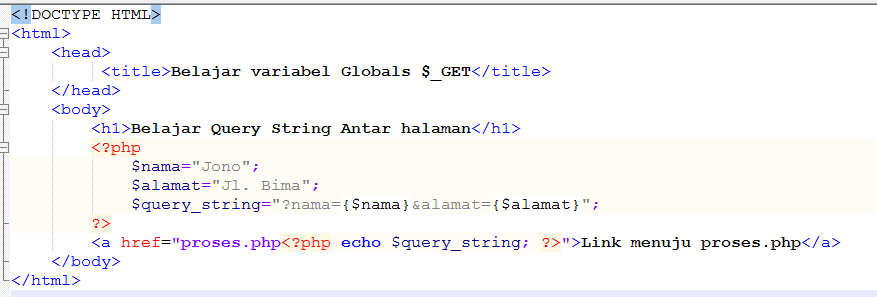 Nama program : query.php
Nilai variabel $nama, $alamat &
Query string
akan link ke program proses.php dan menampilkan hasil $query_string
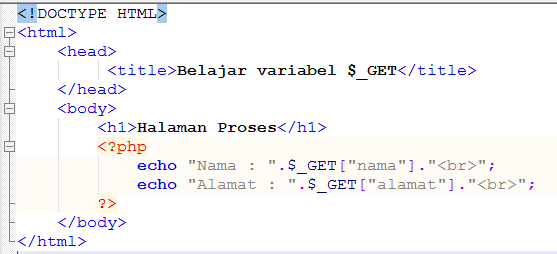 Nama program : proses.php
Data dari program query.php akan di tampilkan dengan perintah GET
Hasil Program
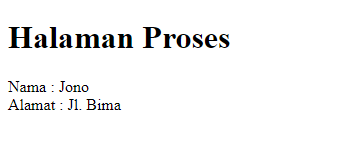 Query String
Output dari file query.php
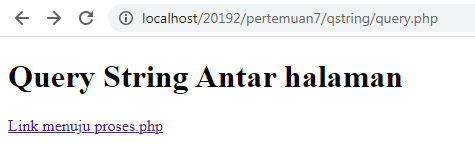 Ketika menyorot link, maka di pojok kiri bawah browser akan muncul link preview seperti di bawah ini
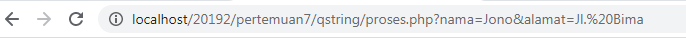 Output dari file proses.php
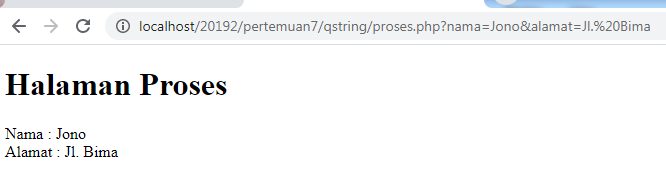 Fungsi Isset
Fungsi isset() digunakan untuk memeriksa apakah suatu variable sudah didefinisikan (set) atau tidak.
<!DOCTYPE html>
<html>
<body>

<?php
$a = 0;
// True because $a is set
if (isset($a)) {
  echo "Variable 'a' is set.<br>";
}

 $b = null;
//$b = 0;

// False because $b is NULL
if (isset($b)) {
  echo "Variable 'b' is set.";
}
?>

</body>
</html>
Nama file : contohisset.php
Krn $b=null maka di browser tidak muncul
Contoh Penerapan Fungsi isset() pada Form Login
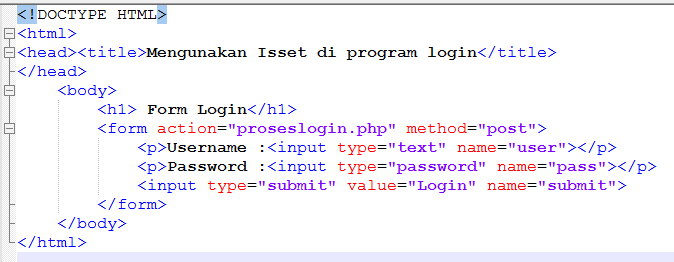 Nama Program : login.php
Output program login.php
Silahkan masukkan username:admin
Passoword:12345 
Kemudian tekan tombol login
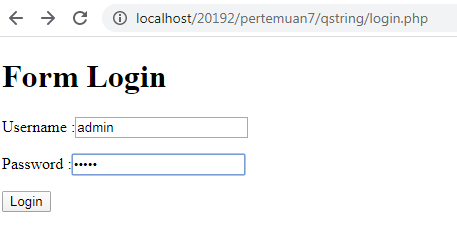 Fungsi isset
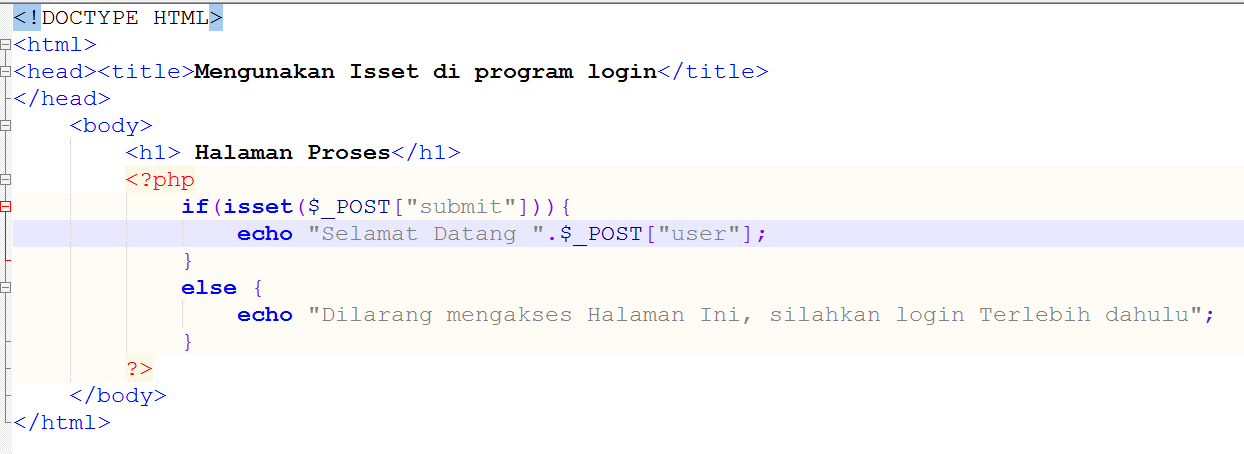 Nama Program : proselogin.php
Mengecek data user sdh di  set  atau belm
Output program proseslogin.php
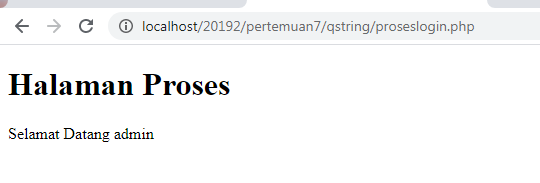 Fungsi Empty
Empty digunakan untuk memeriksa apakah suatu variabel kosong atau tidak.
Juga digunakan utk memeriksa apakah variabel  dideklarasikan atau tidak
Nama file : contohempty.php
<!DOCTYPE html>
<html>
<body>
<?php
$a = 0;
//$a=null;
// True because $a is empty
if (empty($a)) {
  echo "Variable 'a' is empty.<br>";
}

// True because $a is set
if (isset($a)) {
  echo "Variable 'a' is set.";
}
?>
</body>
</html>
Contoh dalam program form
Nama program : form.html
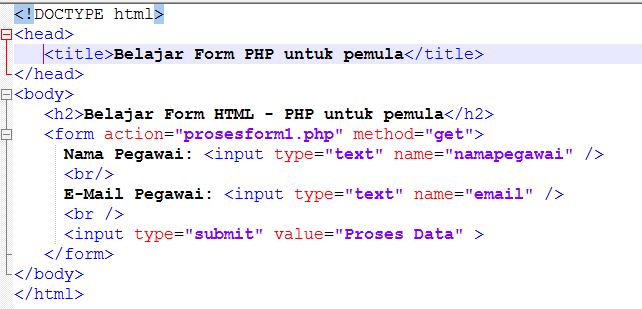 Cek variabel didefinisikan atau blm
Akses variabel namapegawai dari form sebelumnya
Nama program : prosesform1.php
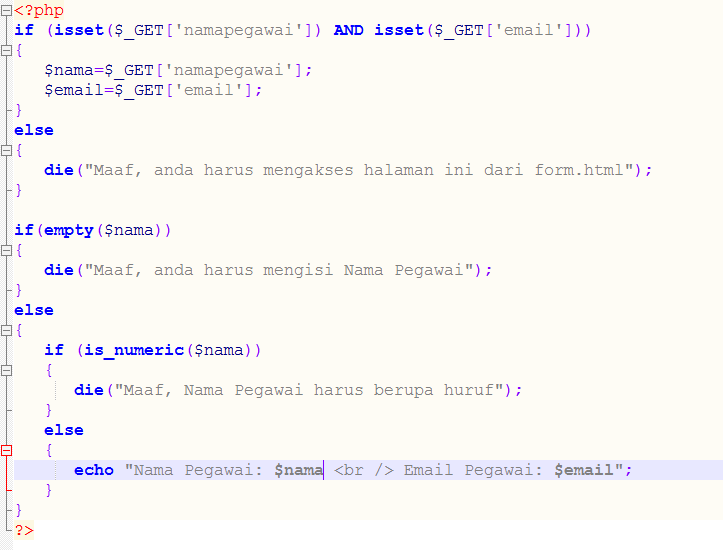 Pindah isi data di nama pegawai ke variabel $nama
Pindah isi data di email i ke variabel $email
Fungsi die() yaitu menampilkan string error dimana dapat dipastikan kita dapat membuat teks sendiri ketika terjadinya error.
Fungsi Include
Fungsi include() digunakan untuk memanggil kode program file lain ke dalam halaman PHP.
Dapat digunakan untuk memanggil file PHP maupun HTML
Penulisan fungsi include :
include(“NamaFile.php”) atau
include(“direktori/NamaFile.php”)
Fungsi Include
Fungsi include() untuk memanggil file HTML
Nama file : fheader.html
Nama file : fheaderfooter.php
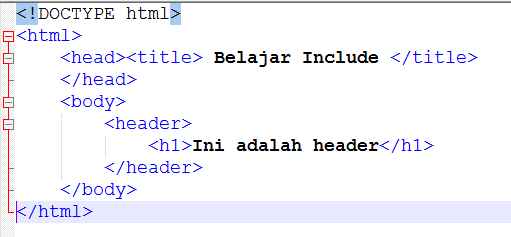 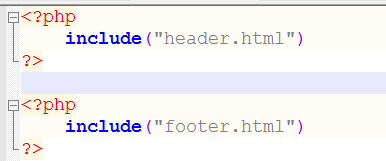 Nama file : footer.html
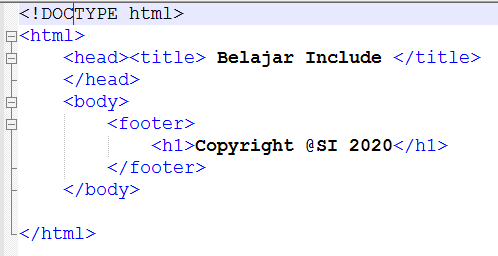 File fheaderfooter.php memanggil file fheader.html dan footer.html dengan fungsi include()
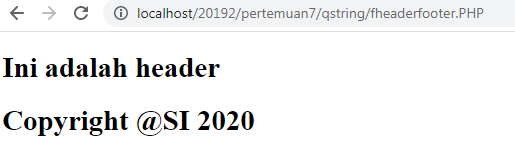 Contoh lain include
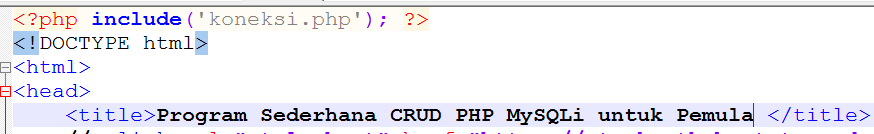 Memanggil file koneksi.php
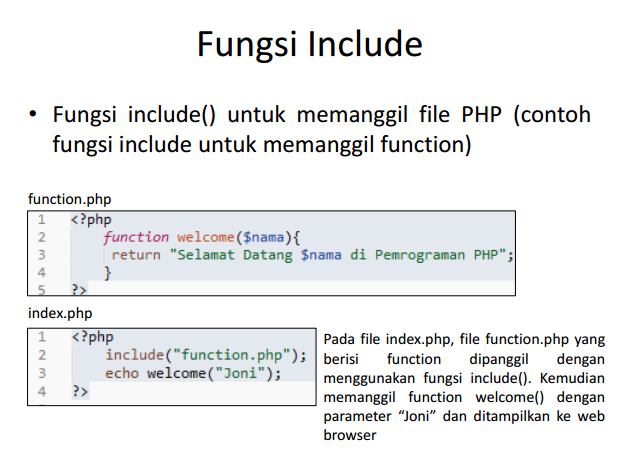 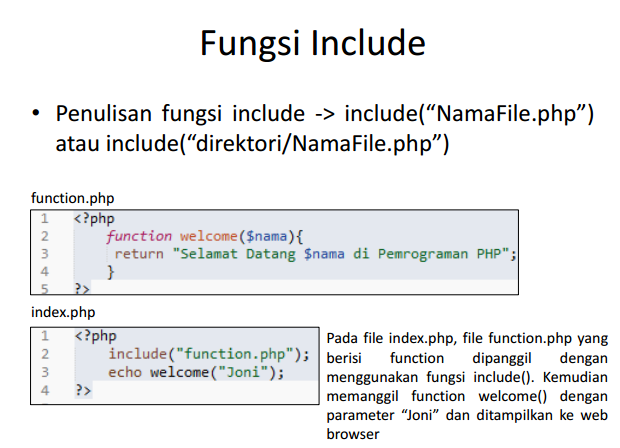 Perintah Require
Fungsinya sama dengan include, yaitu untuk menyisipkan / menyertakan file lain pada suatu file.
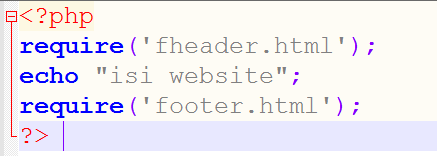 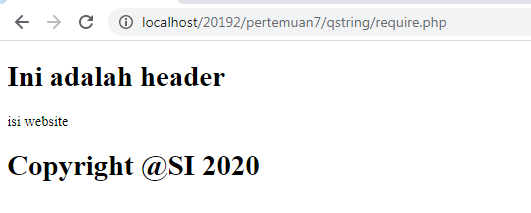 Perbedaan Include dengan Require
Include 
 jika file yang disertakan ternyata tidak ditemukan (karena lokasi yang salah atau memang file tidak ada) maka program atau perintah PHP selanjutnya (setelah include) akan tetap dijalankan walaupun ditampilkan error.
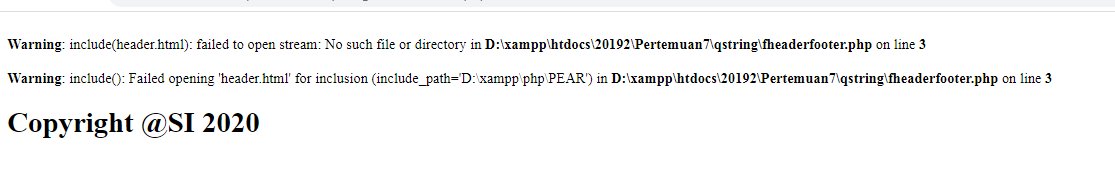 Perbedaan Include dengan Require
Require
jika file yang disertakan ternyata tidak ditemukan (karena lokasi yang salah atau memang file tidak ada) maka program atau perintah PHP selanjutnya (setelah include) tidak dijalankan.
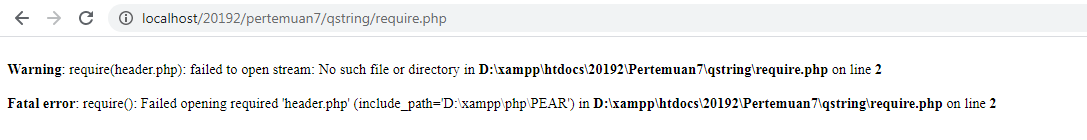 include_once & require_once
Memiliki kegunaan yang sama dengan include, kecuali bahwa fungsi include_once dan reqiure_once  akan memastikan bahwa suatu file hanya disertakan sekali saja, walapun ditulis lebih dari satu.
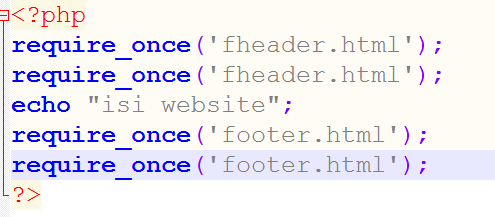 Fungsi-fungsi khusus untuk database MySQL
Fungsi-fungsi khusus untuk database MySQL
Fungsi koneksi ke instance server MySQL : 
Perintahnya : mysqli_connect();mysqli_connect(‘nama host', ‘username_db', ‘pass_db', 'nama db')
Dalm program $koneksi = mysqli_connect(‘localhost’,’root’,’ ‘,’db_pt’);
keterangan:
nama_host  adalah nama komputer server yang memuat DBMS MySQL yang dituju.
Username_db  adalah nama user DBMS MySQL yang memiliki otoritas untuk login ke database.
Pass_db  adalah passwomrd user login ke DBMS MySQL.
Nama_db adalah nama dababase yg digunakan di aplikasi
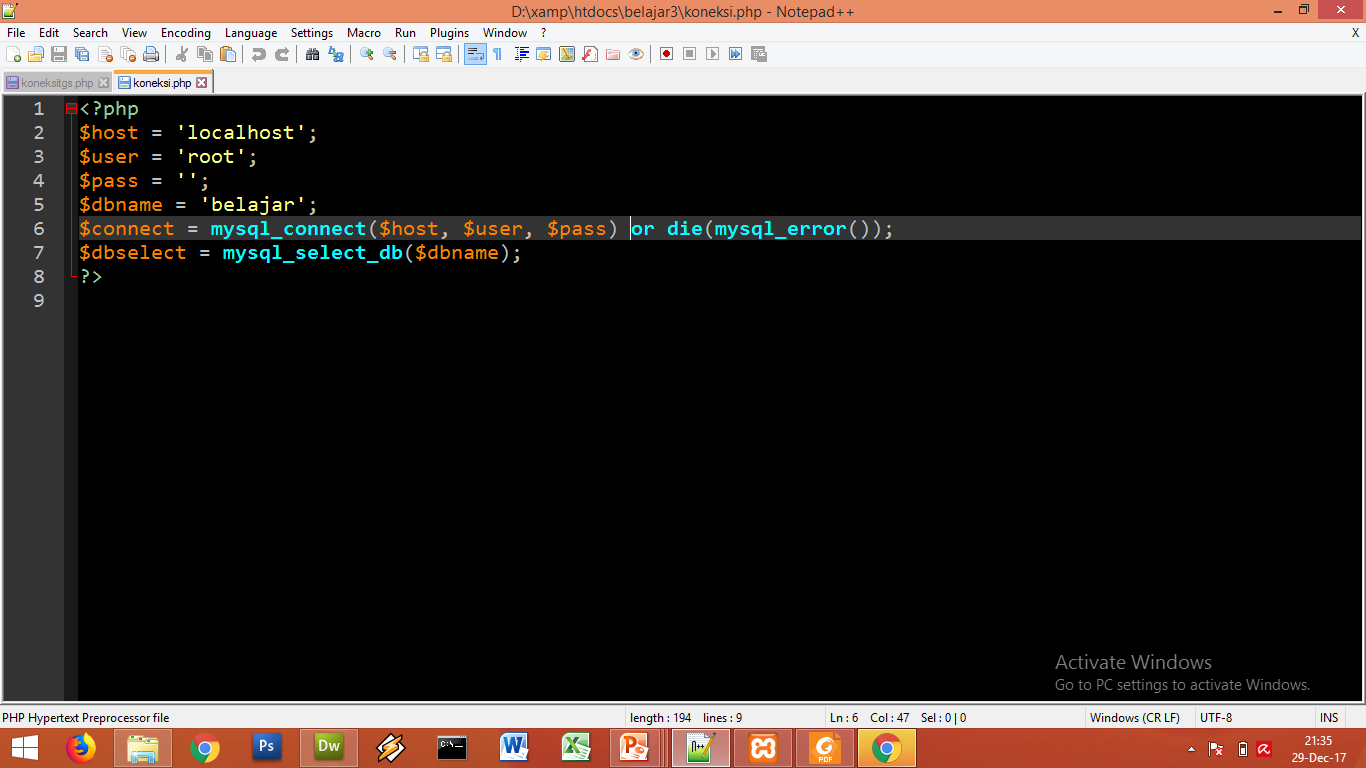 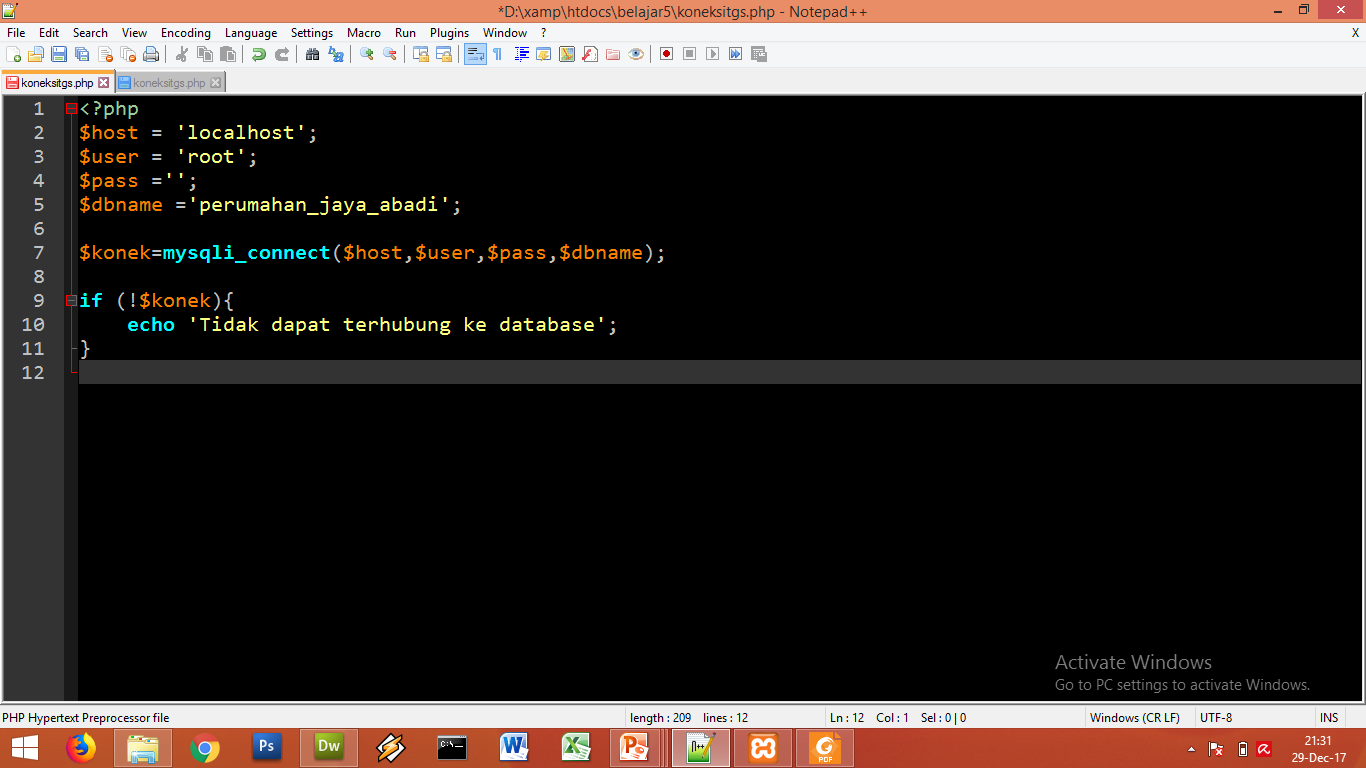 Terhitung dari PHP versi 5.5, extension mysql tidak lagi disarankan penggunaannya dan berstatus deprecated, yang berarti mungkin akan dihapus pada PHP versi berikutnya. 
Kita disarankan untuk mulai beralih menggunakan mysqli 
Mysqli merupakan kependekan dari MySQL Improved Extension. 
Extension ini merupakan versi perbaikan dan penambahan dari extension mysql sebelumnya yang umum digunakan. 
Extension mysqli dibuat untuk mendukung fitur-fitur terbaru dari MySQL Server versi 4.1 keatas.
2. Merequest query ke DBMS MySQL
Peintahnya : mysqli_query()
mysql_query( string perintah_sql [ integer idkoneksi]);

$query=mysqli_query("select * from nama_tabel");

keterangan: 
perintah_sql, berisi perintah-perintah untuk mengakses data dalam database dalam sintax SQL idkoneksi, diisi dengan identitas koneksi yang aktif
3.  Memproses hasil Query 
Perintahnya : mysqli_fetch_array() & mysqli_fetch_row() 
mysqli_fetch_array() : Mengambil baris hasil sebagai array assosiatif
Perintah tsb akan mengambil data (1 baris data) dan akan mengembalikan false jika baris telah habis, maka untuk mengambil seluruh data digunakan looping :
while($row = mysql_fetch_array($result))‏
{
	//perintah yang dilakukan
	$datas[] = $row;
}
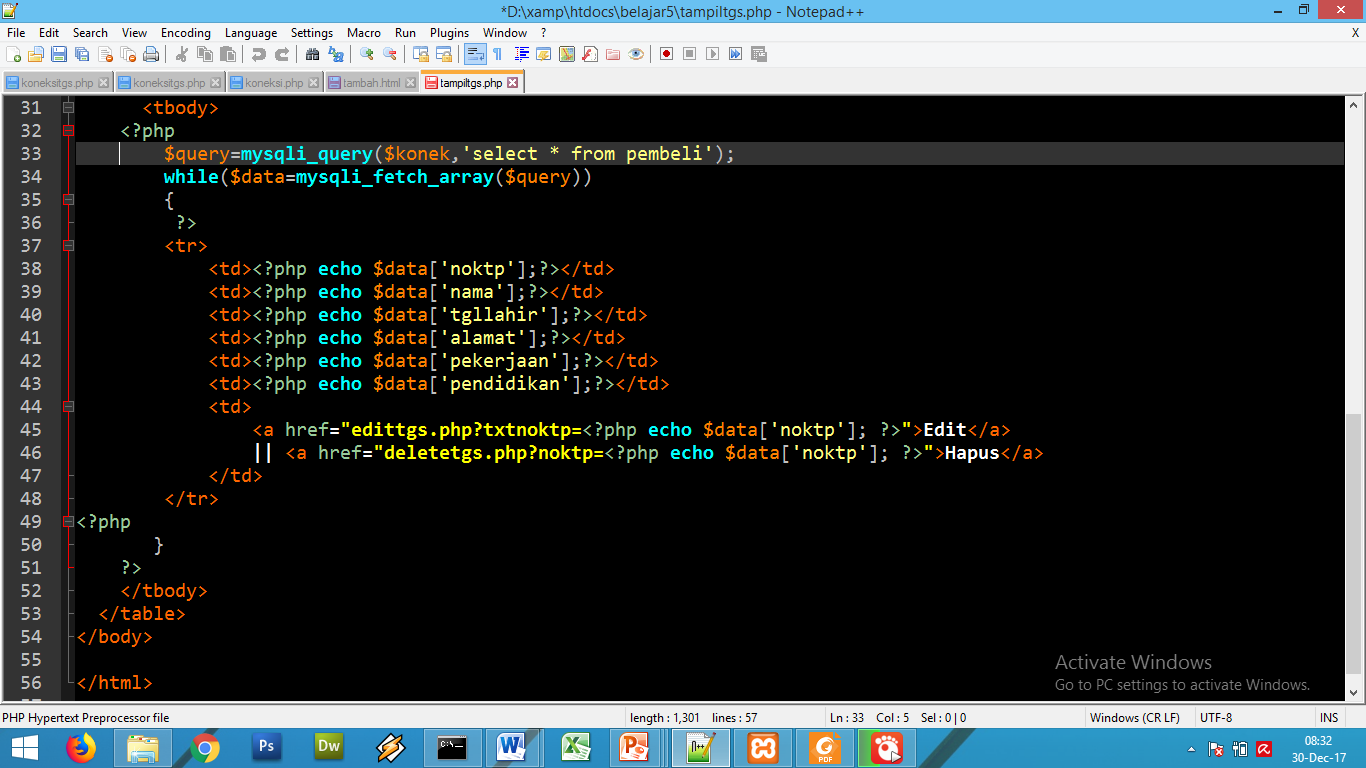 Array Asosiatif adalah data array yang menggunakan kata kunci atau index yang kita tentukan sendiri.
mysql_fetch_row() : Menampilkan baris hasil array satu persatu.
$baris=mysqli_fetch_row(handle) akan mengembalikan array yang berisi seluruh kolom $baris[0], $baris[1],…
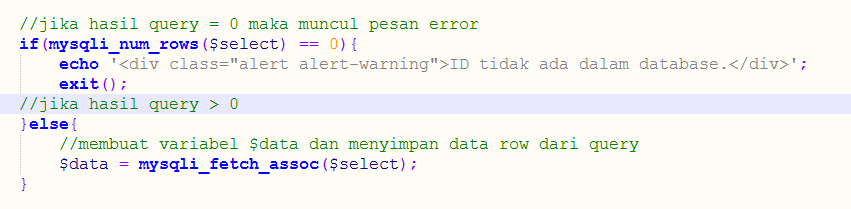 4. Menampilkan Jumlah Record Pada Recordset    Perintahnya : mysqli_num_rows(result r) 
keterangan:r, adalah variabel yang menampung hasil eksekusi query pada fungsi mysql_query().fungsi di atas akan menghasilkan sejumlah record dari recordset
<?php
//koneksi ke database
$berita=mysql_query("SELECT * from berita ",$koneksi);
$jum_berita=mysqli_num_rows($berita); echo  "Jumlah Berita :".$jum_berita;
?>
6. Fungsi Mysql_Affected_Rows()
Berfungsi untuk mengetahui jumlah record yang termanipulasi, biasanya fungsi ini digunakan untuk mengidentifikasi keberhasilan perintah query update & delete. 
Adapun bentuk umumnya adalah: 
integer mysql_affected_rows(result r) 
contoh: 
<?php $id=mysql_connect("localhost", "root", "rahasia");
mysql_select_db("test", $id); 
$sql="DELETE FROM msmhs WHERE kdpst='TI' "; 
mysql_query($sql, $id); 
printf("Telah terhapus %d record", mysql_affected_rows()); 
?>